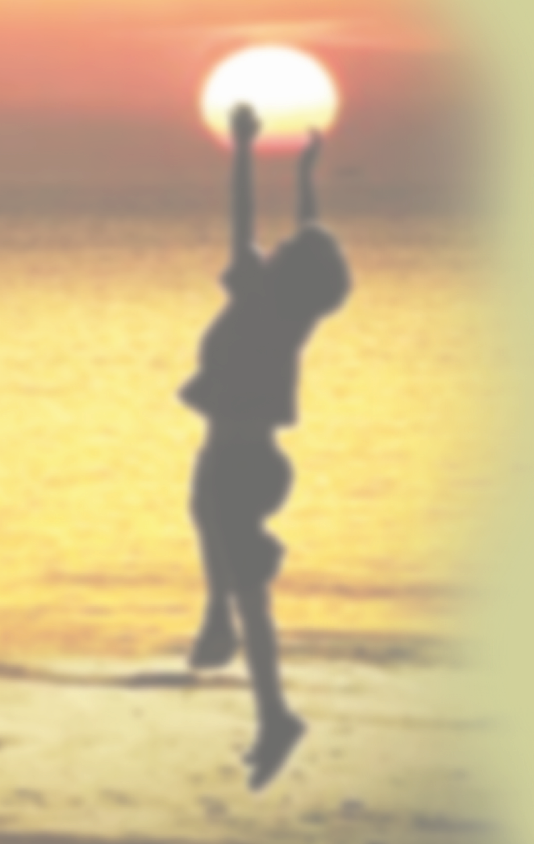 “Sognate anche voi questa Chiesa”. Per una progettualità missionaria alla luce dell’Evangelii Gaudium. Laboratori di approfondimento9° Convegno nazionale dei direttori e delle equipe dei CMD. Sacrofano di Roma 8-10 giugno 2017Restituzione dei lavori
www.lucianomeddi.eu
1
Sognare!
Avere visioni, avere vision
È azione fortemente spirituale!
Per elaborare traumi, guarire, ricevere energie, orientarsi, interpretare religiosamente la vita
È rielaborare con simboli le esperienze e i dati
Della vita conscia
Della vita inconscia
Richiede autoformazione
Capacità di analisi e sintesi
Riflessività
Tempo di formazione
www.lucianomeddi.eu
2
La restituzione dei Laboratori
Chi siamo?
Quale è il sogno?
Cosa abbiamo detto e proposto?
Alcuni approfondimenti
Di cosa abbiamo bisogno?
www.lucianomeddi.eu
3
1. Chi siamo?2. Quale è il sogno?
4
www.lucianomeddi.eu
Chi siamo? Il soggetto della ricerca
È un soggetto qualificato: 
60 (70) direttori
100 collaboratori
È un soggetto con «domande»
51 iscritti al lab 1 + 53 al lab 3!
34 al lab 6
17 (lab 2) 17 (lab 4) 19 (lab 5)
www.lucianomeddi.eu
5
Chi siamo? Il soggetto della ricerca
È un soggetto (le nostre ricchezze)
Generoso e coraggioso, mosso dal desiderio di dare…
Vicino alle persone
Desideroso di aiutare il regno di Dio
Che entra in relazione con le altre culture e interagisce con esse
Essenziale
Che si lascia guidare dal Vangelo
Attento alle narrazioni…e troppo narrativo
….
Il popolo della missione!
www.lucianomeddi.eu
6
Cosa ci hanno detto?
Cosa abbiamo detto
Cosa abbiamo proposto
3. Cosa abbiamo detto?
7
www.lucianomeddi.eu
3.1 Cosa ci hanno detto?Mons. Galantino
Realizzare l’obiettivo di rendere tutta la comunità soggetto di missione
Tutta la pastorale deve essere «informata» (=assumere la forma» di missione
Far entrare la missione nella pastorale ordinaria
Togliere i CMD dalla marginalità
Una rinnovata teologia della missione
Migliore comunicazione tra chiea locale e azione missionaria
Fare sistema
Rinnovata funzione di Missio

= Introdurre nella pastorale lo stile ad gentes!
www.lucianomeddi.eu
8
Il sogno di francesco
Introdurre nella pastorale ordinaria il modello missionario di Evangelii Gaudium
Le fonti della Evangelizzazione: GS, AG, EN
Lo Spirito di Dio presente nei deserti e nelle città
Evangelizzazione come "vangelo« prima della dottrina
Il vangelo della risurrezione 
Il vangelo come trasformazione sociale
Tutti discepoli-missionari
Il vangelo ri-legge le diverse dimensioni pastorali (lettura kerigmatica)
www.lucianomeddi.eu
9
le piste di ricerca dei laboratori
6 laboratori
1)      LA PROGETTAZIONE MISSIONARIA DIOCESANA: NUOVI COMPITI PER IL CMD
2)      “DISCEPOLI-MISSIONARI”: IL BISOGNO DI QUALIFICARE L’AGGETTIVO MISSIONARIO. PER UNA NUOVA DESCRIZIONE DELLA VOCAZIONE CRISTIANA
3)      RENDERE MISSIONARIA LA PROGETTAZIONE PASTORALE DIOCESANA E PARROCCHIALE
4)      LA COMUNITA’ RENDE PRESENTE L’AMORE DI DIO. COLLABORARE PER UNA “COMUNE TESTIMONIANZA”
5)    PROPORRE LA FEDE: IL PRIMO ANNUNCIO, FIGURA E COMPITO
6)    IL GRUPPO DI ANIMAZIONE E COOPERAZIONE MISSIONARIA: COME QUALIFICARE LA FORMAZIONE?
www.lucianomeddi.eu
10
3.2 Cosa abbiamo detto?
1) LA PROGETTAZIONE MISSIONARIA DIOCESANA: NUOVI COMPITI PER IL CMD
donare una visione integrale di missione (1A), oltre gli stereotipi
Tessere relazioni con gli altri uffici pastorali, a livello diocesano e regionale; Costituire un “laboratorio” permanente di pastorale integrata (1B)
Offrire alla diocesi un progetto di animazione missionaria per ri-donare alla chiesa la propria natura missionaria; una progettazione che ci permetta di raggiungere la gente. «Da gabbia a grembo!” (1C)

1A: sguardo positivo a quello che c’è all’esterno di noi
1B: EG è la bussola
1C: la missionarietà che nasce dal battesimo

Essere riconosciuti come lievito missionario!
www.lucianomeddi.eu
11
3.2 Cosa abbiamo detto?
2)      “DISCEPOLI-MISSIONARI”: IL BISOGNO DI QUALIFICARE L’AGGETTIVO MISSIONARIO. PER UNA NUOVA DESCRIZIONE DELLA VOCAZIONE CRISTIANA
la natura pre-pasquale del discepolato
La passione per Cristo fa il discepolo e  la passione per la gente fa il missionario
Bisogna accogliere il grido delle povertà della gente e della madre terra. 
La chiesa si rivolge all'oppresso

Torna sempre la centralità della Parola di Dio

= primato del Vangelo, primato della fede di Gesù
www.lucianomeddi.eu
12
3.2 Cosa abbiamo detto?
3) RENDERE MISSIONARIA LA PROGETTAZIONE PASTORALE DIOCESANA E PARROCCHIALE
Le pastorali diocesane danno risposte autoreferenziali; Non ci si lascia evangelizzare, provocare, interrogare dall’altro; Non si lascia emergere la convivialità delle differenze. (3C)
Indicatori: accoglienza  integrazione, apertura al mondo, attività ecumenica e interreligiosa, centralità di Cristo (3A)
www.lucianomeddi.eu
13
3.2 Cosa abbiamo detto?
3) RENDERE MISSIONARIA LA PROGETTAZIONE PASTORALE DIOCESANA E PARROCCHIALE
La progettazione missionaria è fatta di:Sguardo ottimista e speranzoso sulla realtà, è lo Spirito che agisce è Dio che salva; Non aspetta, ma va incontro, coglie le questioni comuni, le opportunità 
Testimonia il Dio che ha incontrato
Parte dalla centralità della parola di Dio e Annuncia l’amore di Dio
Attenta al linguaggio, Mette al centro la persona
Attenta ai poveri, ai migranti, ai problemi del mondo
Lavora in rete, cerca collaborazioni
È fatta di presenza e vicinanza (3B)

3A: siamo in una fase di passaggio, dipende anche da noi
3B: Centralità della parola e lavoro in rete
3C: itineranza e apertura al dialogo 
= la promessa di Gesù proposta, iniziata, formata, condivisa
www.lucianomeddi.eu
14
3.2 Cosa abbiamo detto?
4) LA COMUNITA’ RENDE PRESENTE L’AMORE DI DIO. COLLABORARE PER UNA “COMUNE TESTIMONIANZA”
Testimoniamo il processo salvifico a partire dalla nostra esperienza di fede
1. La testimonianza di misericordia restituisce dignità umana.
2. Testimonianza é relazione 
3. é profonda esperienza di incontro: Gesú é risorto!
4.Risignificando pratiche di ministerialita' diffusa...ordinata e non ordinata...
Testimonianza è possibile crescere nella fede in profonda differenza

= la vita nuova contenuto della testimonianza
www.lucianomeddi.eu
15
3.2 Cosa abbiamo detto?
5)    PROPORRE LA FEDE: IL PRIMO ANNUNCIO, FIGURA E COMPITO
1. Primo annuncio...primo perché è il principale, è una relazione di Amore, fatta di piccoli amori...
2. Questa relazione d'amore comporta:
a) Andare a vedere...andare a incontrare l'altro...stare nella casa dell'altro e scoprire che il Signore è  presente nelle persone e nella storia prima di me.
b) Prima di parlare di Gesù,  scoprire che io lo incontro nell'altro, uscire per toccare la carne dell'altro (Mt 25).
c) Portare la vita buona del vangelo nella vita buona della gente.
d) Dare spazio ai laici e alle famiglie...loro sono i principali "ministri" di questa pastorale.
e)  Chiediamoci: che cosa ci chiede la gente? Come interessare i giovani per il Vangelo?
primo annuncio è perché è principale, fondamentale.

= Il primo annuncio è un annuncio nuovo
www.lucianomeddi.eu
16
3.2 Cosa abbiamo detto?
6)    IL GRUPPO DI ANIMAZIONE E COOPERAZIONE MISSIONARIA: COME QUALIFICARE LA FORMAZIONE?

Chi forma? 1. Il CMD, Missio, CUM, gli Organismi Missionari Nazionali. 2. Cercare la collaborazione di altri agenti 3. I sacerdoti stranieri presenti nei nostri territori. 4. I fidei donum rientrati, 5. I missionari degli Istituti missionari. 6. Alcune persone qualificate per alcuni aspetti particolari. (6B)
la formazione deve avere più dimensioni: spirituale (Parola di Dio al centro), culturale (conoscenze, competenze specifiche, temi vari), servizio/testimonianza di vita.
A partire dalle difficoltà riscontrate, una proposta è quella di avere un linguaggio/obiettivo comune, per il quale è necessaria una formazione comune
Elaborazione di una proposta condivisa a livello nazionale su cui verificarsi come formatori (es. dopo due anni). (6A)
www.lucianomeddi.eu
17
3.2 Cosa abbiamo detto?
6)    IL GRUPPO DI ANIMAZIONE E COOPERAZIONE MISSIONARIA: COME QUALIFICARE LA FORMAZIONE?
 
Coinvolgimento dei laici (corresponsabilità e investimento nella formazione); Formazione itinerante per facilitare la partecipazione. (6A)

Formazione differenziata \formazione e informazione missionaria
A livello diocesano pensando all’aspetto della progettualità fare un progetto formativo in qualche modo comune
Formazione all’interculturalità, multiculturalità ed ecumenismo
Non essere assenti dall’area dei social media. 
Una formazione che renda coscienti 
istituire dei Corsi di formazione missionaria nelle Scuole e Istituti di teologia e Scienze religiose (6B)

una formazione itinerante
la convinzione della formazione

= La formazione via della missione
www.lucianomeddi.eu
18
3.2 Cosa abbiamo detto?
Cosa abbiamo proposto?
Visione integrale di missione
Interazione diocesana
Centralità della parole e del discepolato
Inserire nei percorsi diocesani gli elementi della missione
Rivedere il senso di primo annuncio
Rinforzare, declinare e contestualizzare i percorsi formativi
www.lucianomeddi.eu
19
4. Alcuni approfondimenti
20
www.lucianomeddi.eu
4. Alcuni approfondimentiInserire nei percorsi diocesani gli elementi della missione
Inserire nella pastorale inter gentes lo stile di missione ad gentes
Partire (uscire da se stessi, essere mossi dalla condivisione dell’amore di Dio, avere la giustizia come compito di vita
Inserirsi (relativizzarsi, mettersi a livello, entrare in relazione, conoscere i valori della cultura, acquisire modi di vita)
Condividere (bisogni, speranze, cammini, testimonianze, energie spirituali, rivelazioni)
Ritornare (rispettare, decentrarsi, lodare Dio, rigenerarsi)
(ripartire)
www.lucianomeddi.eu
21
4. Alcuni approfondimentiInserire nei percorsi diocesani gli elementi della missione
Le quattro vie della missione
Evangelizzare le promesse di Dio
La promozione e lo sviluppo integrale
La cultura e i dinamismi culturali
I dinamismi salvifici e spirituali delle religioni
www.lucianomeddi.eu
22
Uscire dalla ambiguità missionaria
Testimonianza e annuncio della promessa cristiana
Abilitarsi come equipes
5. Di cosa abbiamo bisogno?
23
www.lucianomeddi.eu
4.2 Testimonianza e annuncio della promessa cristiana
L’offerta dei CMD è troppo sbilanciata sul versante delle «testimonianze»?
Oltre la narratività…la riflessività
Necessità di inserirsi nei processi di annuncio cioè proposta della «promessa» evangelica
www.lucianomeddi.eu
24
4.1 Uscire dalla ambiguità missionaria
Ritornare a studiare la missione: il vocabolario
Declinare i soggetti missionari
La prospettiva messianica
La prospettiva pneumatica
Ricomprendere la promessa e le narrazioni del messaggio cristiano
Dalla prospettiva della personale salvezza
Alla prospettiva della vocazione alla collaborazione
www.lucianomeddi.eu
25
4.3 Abilitarsi come equipes
Le equipes come realtà di animazione e guida di comunità
La conoscenza missiologica di base
Analisi delle risorse e dei carismi
La competenza progettativa
La competenza comunicativa
La competenza mediatica
La competenza formativa
www.lucianomeddi.eu
26